Distributed SystemsCS 15-440
Project 1: File Storage and Access Kit (FileStack)
Recitation 1, Aug 29, 2013

Dania Abed Rabbou and Mohammad Hammoud
Logistics
Solo project

Programming Language: Java

Design Document Due Date: Sept. 9, 2013

Project Due Date: Sept. 25, 2013

Q&A: Piazza, Office Hours, & Appointments
Learning Objective
Apply the knowledge of client-server communication and Remote Method Invocation (RMI) to build a Distributed File System (DFS)
Distributed File System (DFS)
Why File Systems?

To organize data (as files)
To provide a means for applications to store, access, and modify data

Why Distributed File Systems (DFSs)?

Sharing and managing data in distributed systems

Big data continues to grow
A DFS can hold sheer volumes of data (contrary to a local file system) and provide access to these data to many clients dispersed across networks
Entities & Architecture
Storage Servers (SSs)
Each SS stores physically files to share in a directory (denoted as temporary directory) in its local file system 

Naming Server (NS)
Stores metadata about all shared files in the form of a mapping from filenames to storage servers (like DNS)

 Clients
Perform operations on files (e.g., write, read etc.)

Architecture
Based on client-server architecture
Client Operations
Operations on files/directories:
CreateFile, CreateDirectory, Read, Write, Size, List, Delete, IsDirectory

Auxiliary operation: 
getStorage

Ideally, SSs must handle all file operations

In our case, NS handles some, to maintain integrity and reduce communication overhead
[Speaker Notes: Maintaining integrity and reducing communication overhead]
Communication
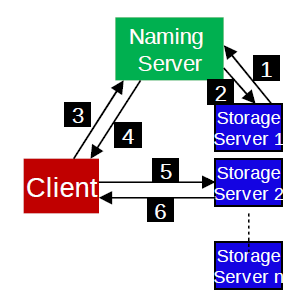 (3)  CreateFile, CreateDirectory,      
         IsDirectory, Delete, List,
                   GetStorage
(1)  Registration
(4)  Results, Storage Server
(2)  Duplicate Files,     
             Create, 
             Delete
(5)  Read, Write, Size
(6)  Results
Request-Reply Communication Paradigm
Communication via Sockets
Sockets provide a communication mechanism between networked computers 

A Socket is an end-point of communication that is identified by an IP address and port number

A client sends requests to a server using a client socket

A server receives clients’ requests via a listening socket
Communication via Sockets (cont’d.)
Service Socket
Listening Socket
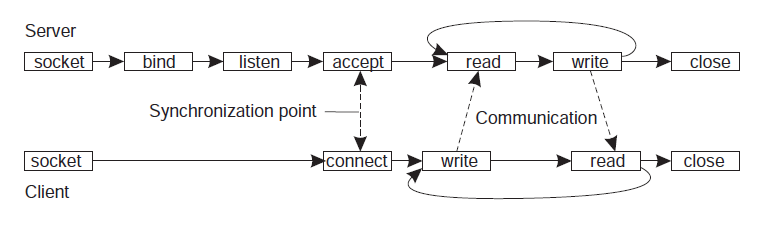 Client Socket
Socket Communication Recipe
Server instantiates a ServerSocket object (usually passing a port number). This socket is referred to as the listening socket.

Server invokes the accept() method that awaits incoming client connections.

Client instantiates Socket object (passing server name and port number). This socket is referred to as a client socket*.

 Accept() returns a new socket referred to as a service socket on which the client reads/writes.
* The constructor of the Socket class attempts to connect the client to the specified server and port number. If communication is established, the client now has a Socket object capable of communicating with the server.
ServerSocket Methods
Socket Methods
InetSocketAddress Methods
*A valid port value is between 0 and 65535
Multi-threading
A class intended to execute as a thread must implement the Runnable interface
   public class Service implements Runnable

STEP 1: Implement the method run() 
   public void run()  {  //thread’s logic goes here }

STEP 2: Instantiate a Thread object
   Thread t = new Thread(new Service())

STEP 5: Invoke start() on the new thread
   t.start() // invokes the run() method